Tectonic Hazards
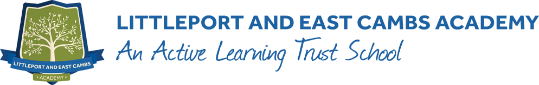 HOTS question: Can we completely protect ourselves from natural hazards?
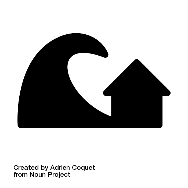 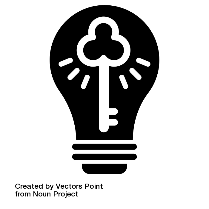 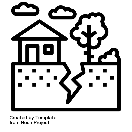 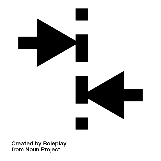 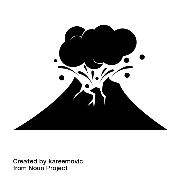